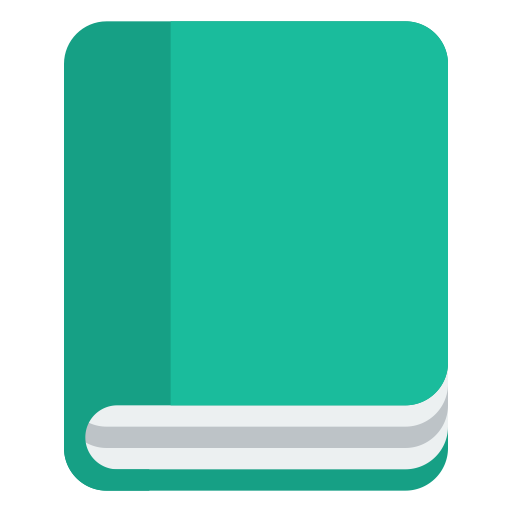 OohReader
Misha Nikonov
Yurii Rebryk
Idea
To create an application for convenient and productive learning English.
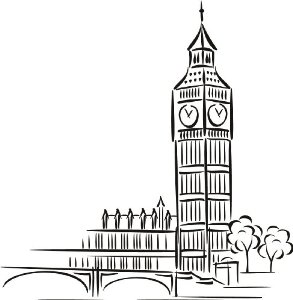 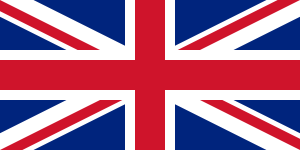 No competitors!
Technology
Learn unknown words
Read the text
Look throw the text
Architecture
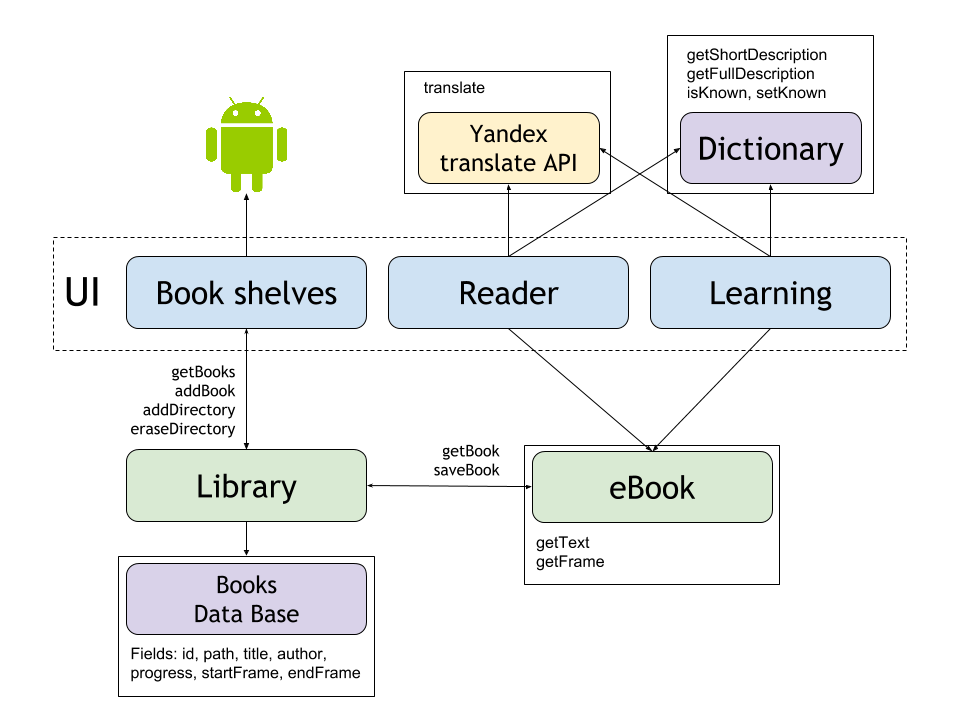 Features
Offline glossary
Online Yandex translate
Smart words scanner
Amazing studying technology
Modern material design
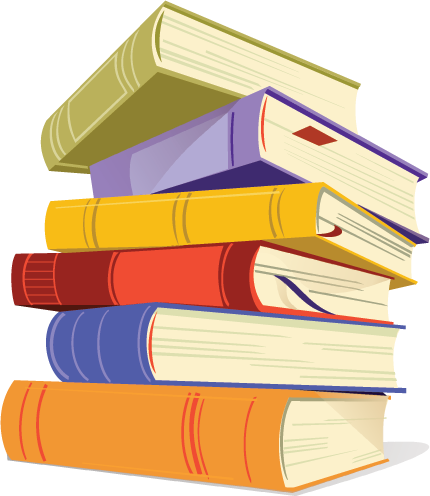 Project
https://github.com/Karma-Police/english-reader
Contacts
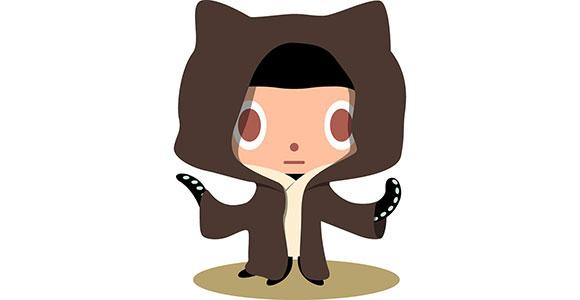 https://github.com/Karma-Police
https://github.com/Rebryk
Show time!
Achievements
We’ve pushed over 		506 922 lines of code.
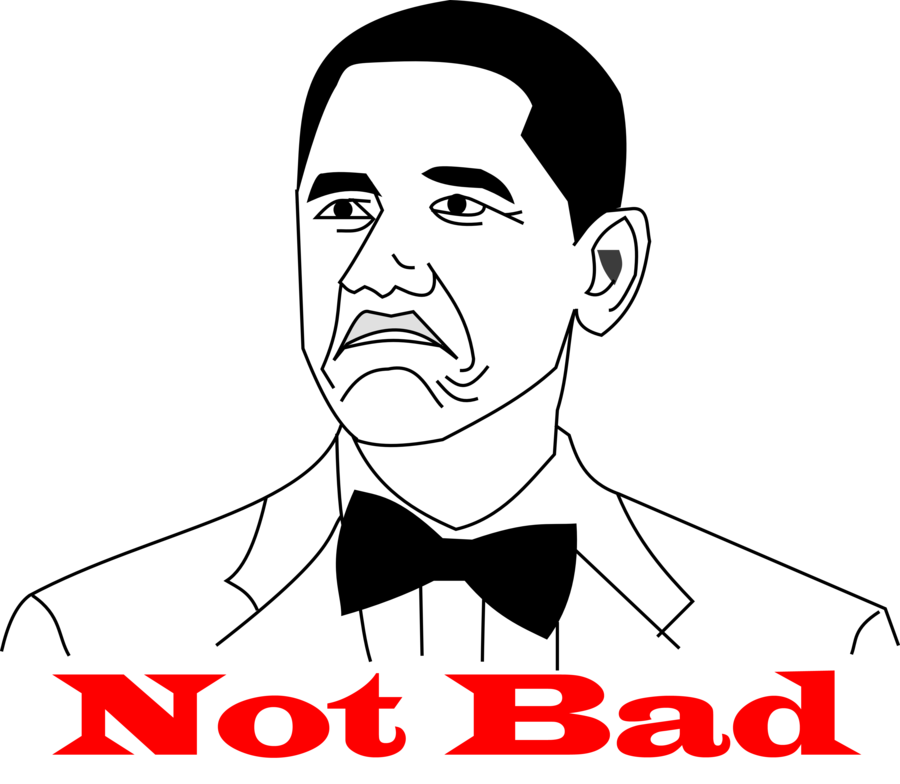 New Year Sale!
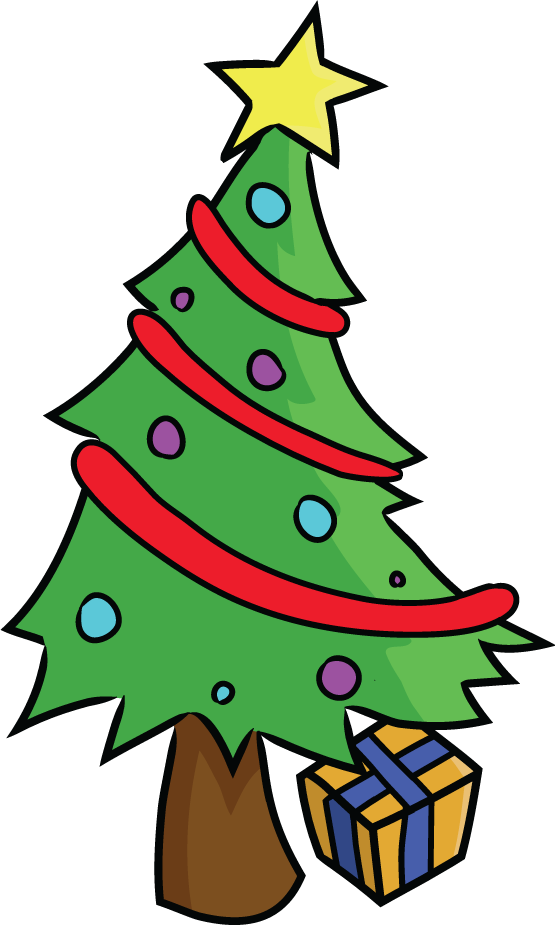 84$
Save up to 50%!
42$
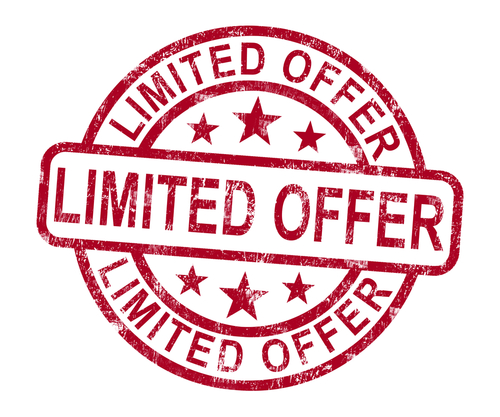